Opportunities
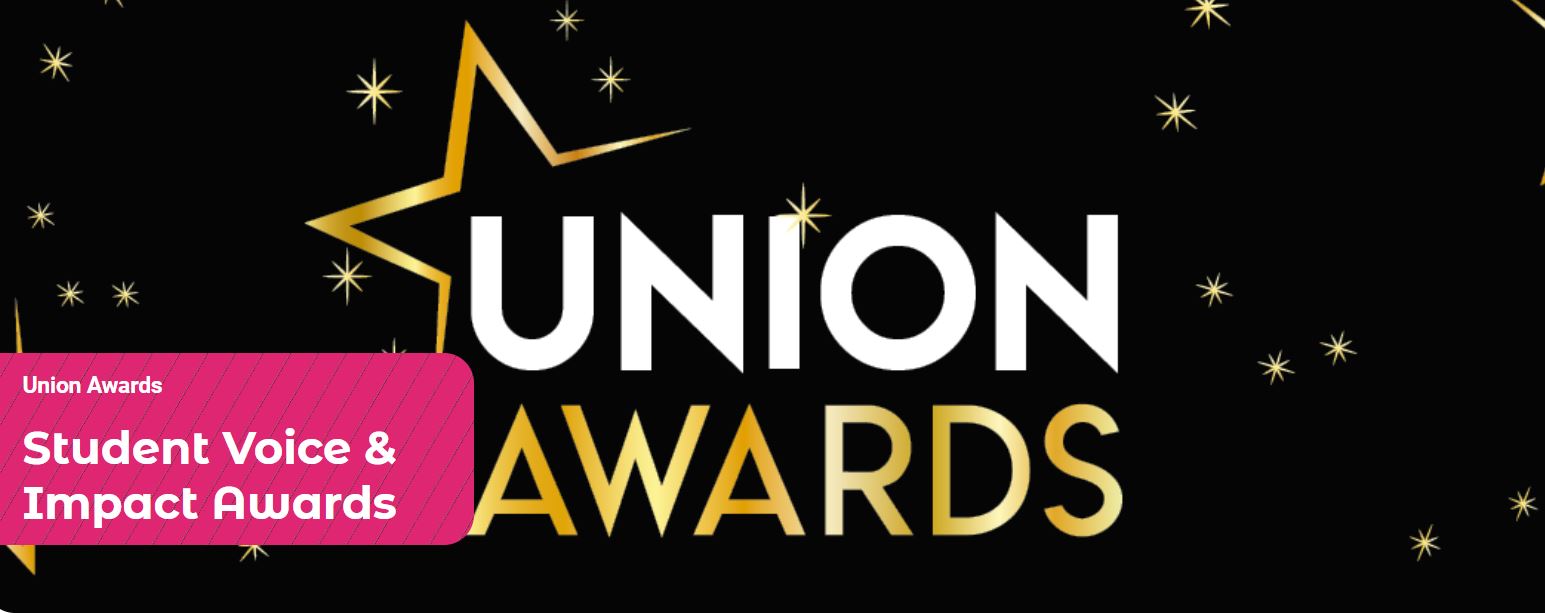 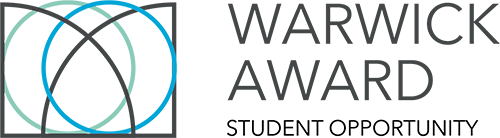 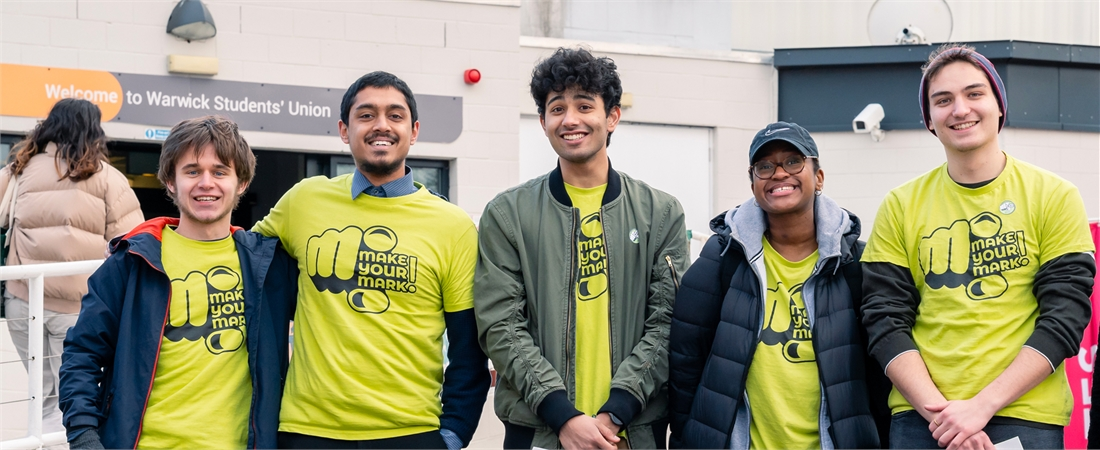 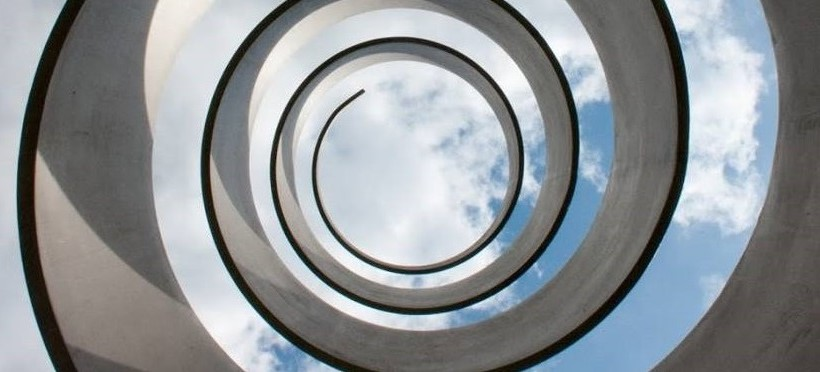 Undergraduate Research Support Scheme
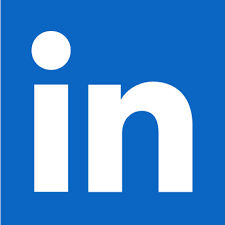 Warwick International Higher Education Academy (WIHEA)
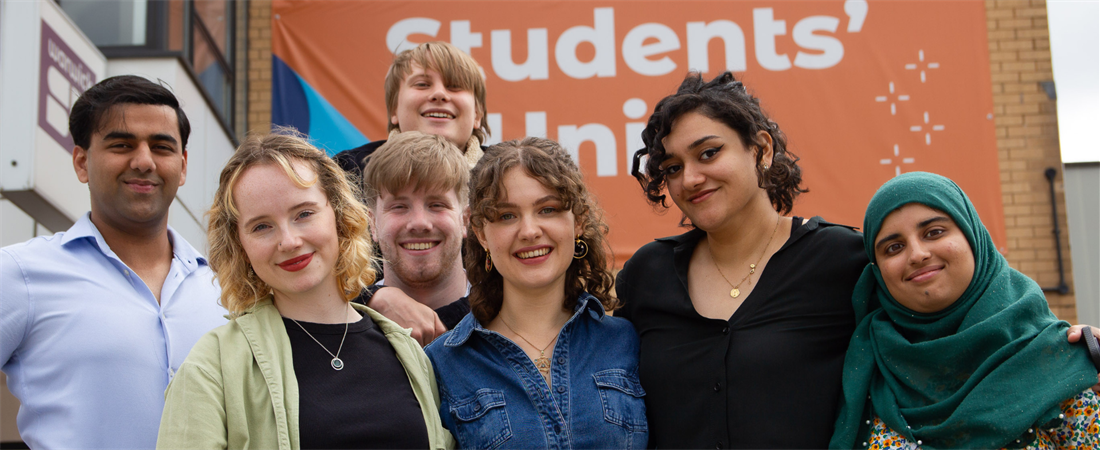 HEAR Transcripts
[Speaker Notes: Opportunities: HEAR / WARWICK AWARD / UNION AWARD / LINKEDIN]